Le suffixe
C’est un élément d’une ou plusieurs syllabes, placé derrière  le radical d’un mot pour former un mot nouveau appelé mot dérivé.
Les suffixes modifient ou précisent le sens du radical : 
-erie : lieu de fabrication : boulangerie
-et et –ette exprime un diminutif : un garçonnet – une fillette
-eux - euse exprime une qualité ou un défaut : joyeux 
-ment permet de former des adverbes : généralement
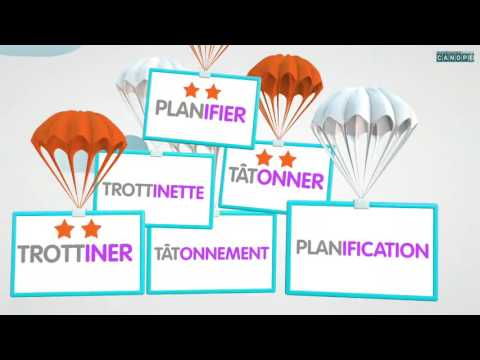 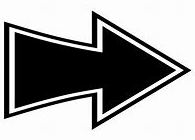 Clique ici pour en savoir plus !!!